Муниципальное дошкольное образовательное бюджетное учреждение 
детский сад комбинированного вида №117 муниципального образования городской округ 
город-курорт Сочи Краснодарского края
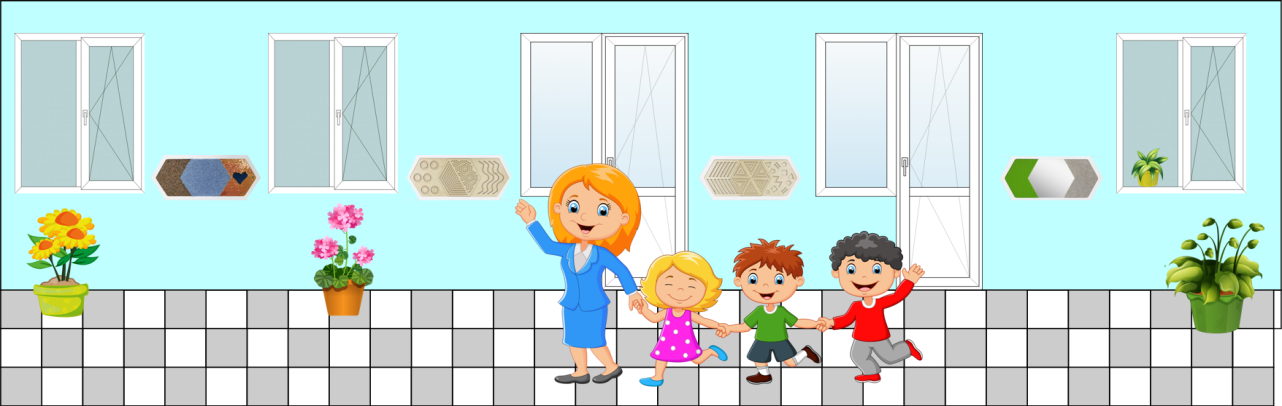 Инициативный проект «Сенсорный коридор»
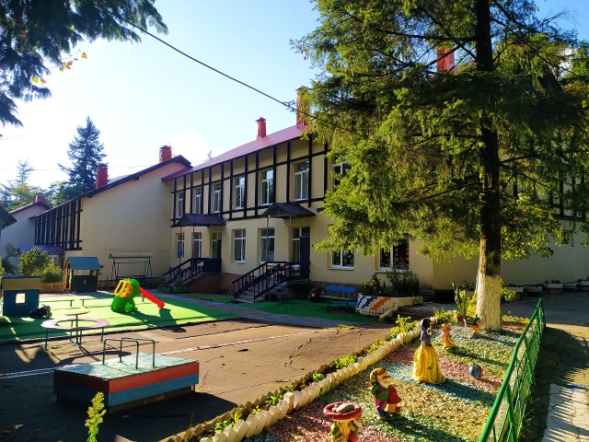 Описание проблемы: Детский сад № 117 города Сочи – маленький остров детства, окруженный горами и реликтовым колхидским лесом. Он построен в середине прошлого столетия. В его стенах воспитывалось не одно поколение краснополянцев. Сегодня их дети и даже внуки посещают нашу «Лесную сказку». Наверное поэтому у детского сада много друзей, которые хотят сделать его уютным, современным, комфортным. Это очень важно: ведь капитальный ремонт в здании не проводился с момента постройки. Узнав о муниципальном проекте «Сделаем вместе»,  инициативная группа родителей выступила с предложением сделать ремонт в одном из корпусов детского сада. Мы же выступаем за создание в детском саду современного развивающего образовательного пространства, которое обеспечит решение педагогических задач. Так родился совместный «родительско-педагогический» проект 
«Сенсорный коридор».
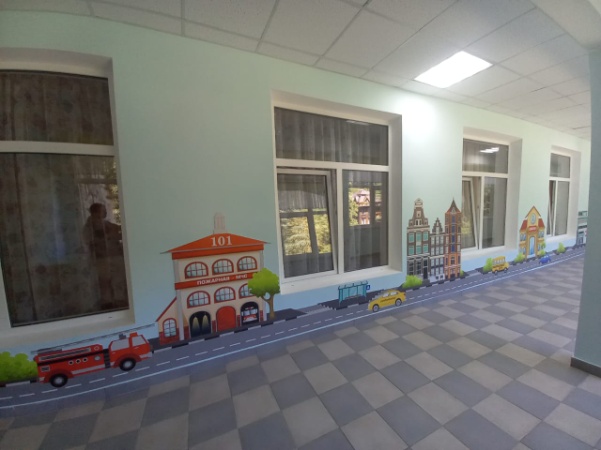 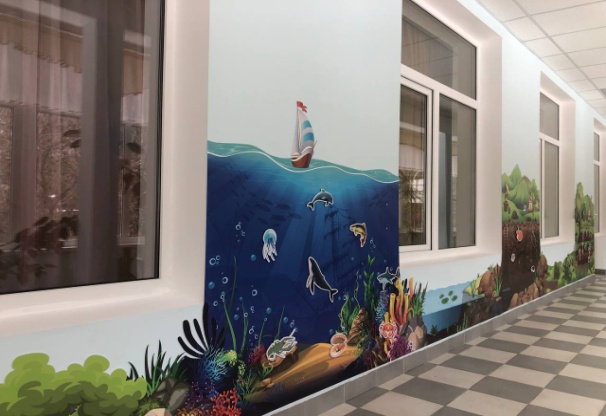 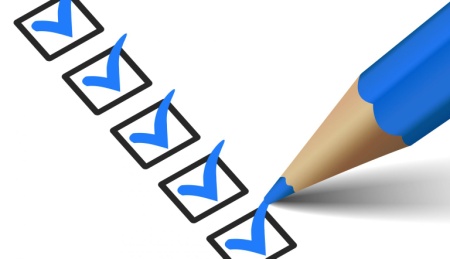 Сейчас наше пространство выглядит так
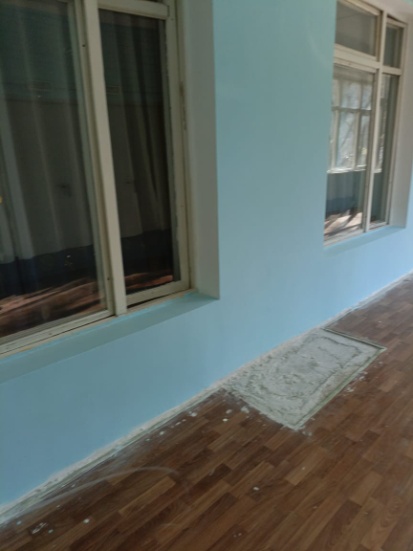 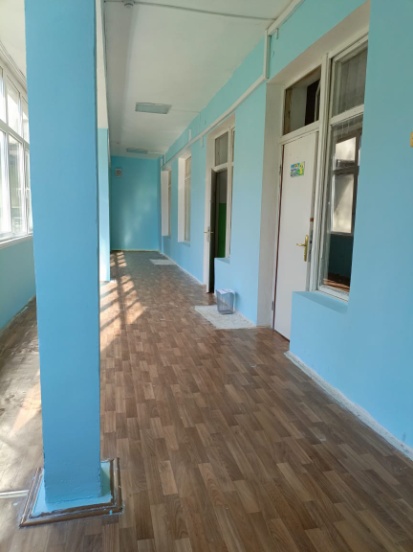 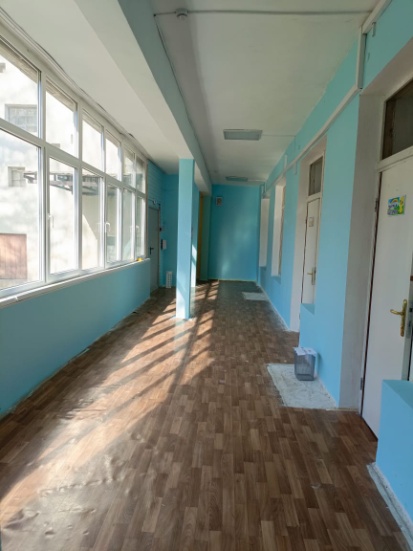 Мы хотим, чтобы оно стало таким
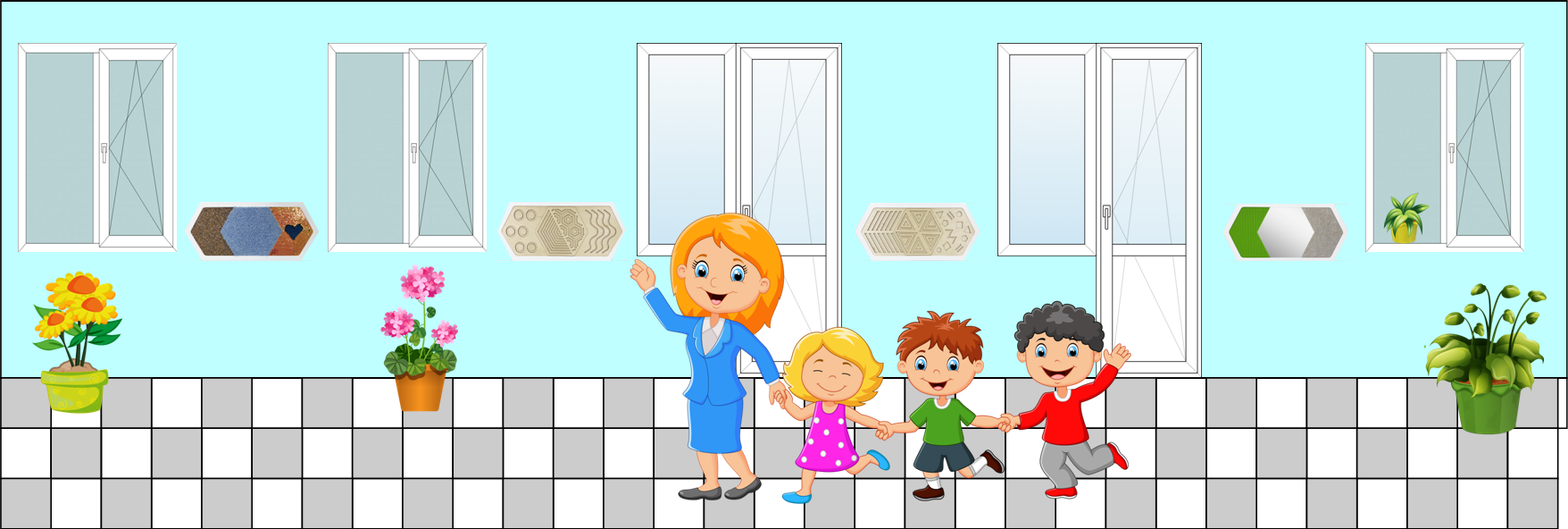 Проект будет реализован
Состав инициативной группы
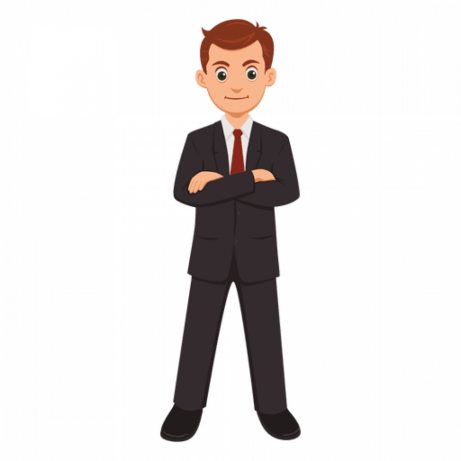 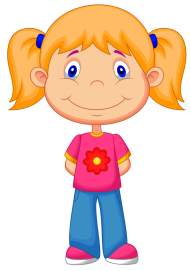 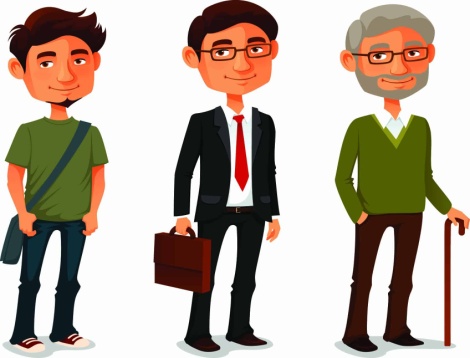 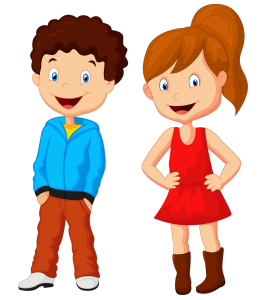 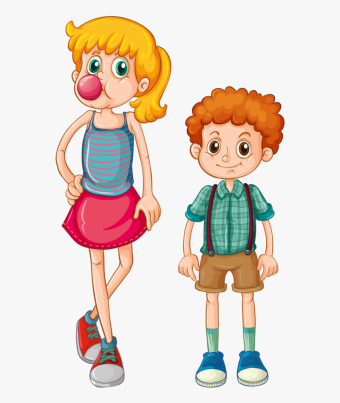 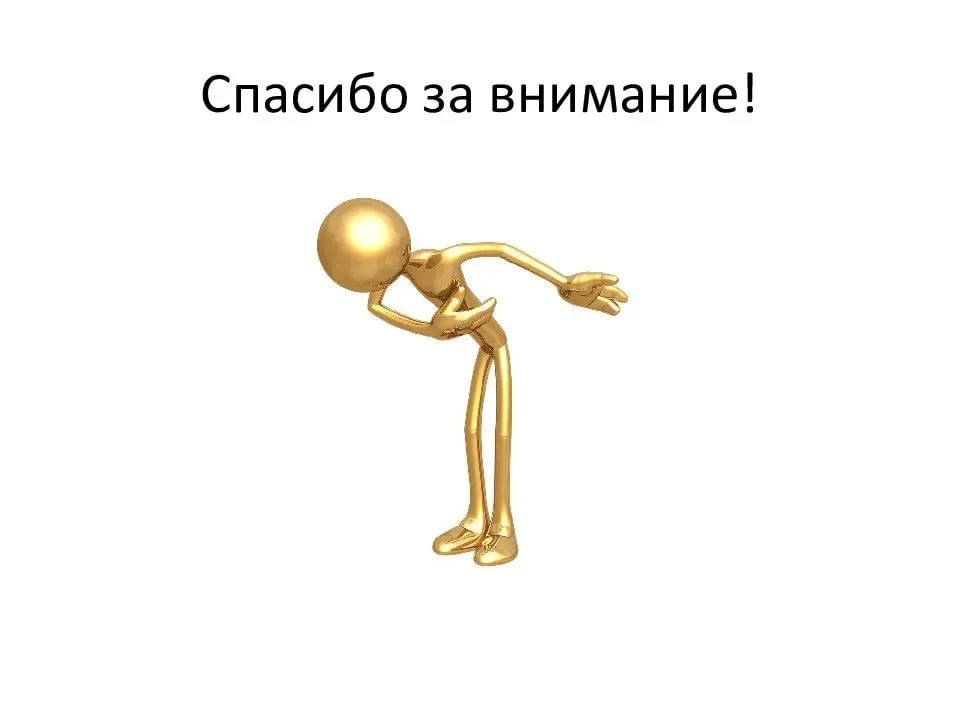